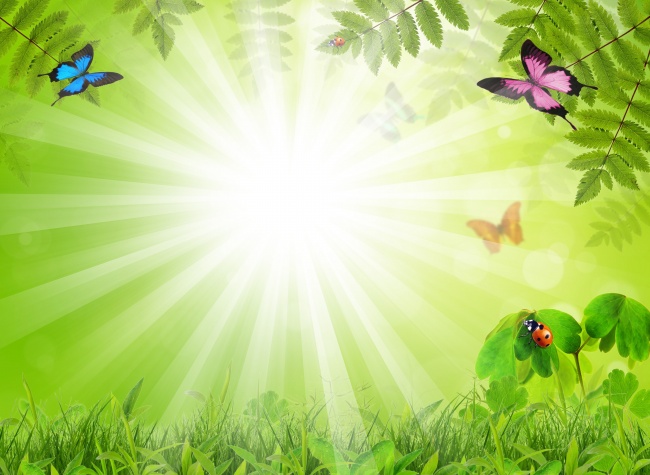 Обучающая игра для детей 4-х -5 лет
Я учу антонимы
«Весёлые гномы»
Подготовил воспитатель
 Дронова Алла Николаевна
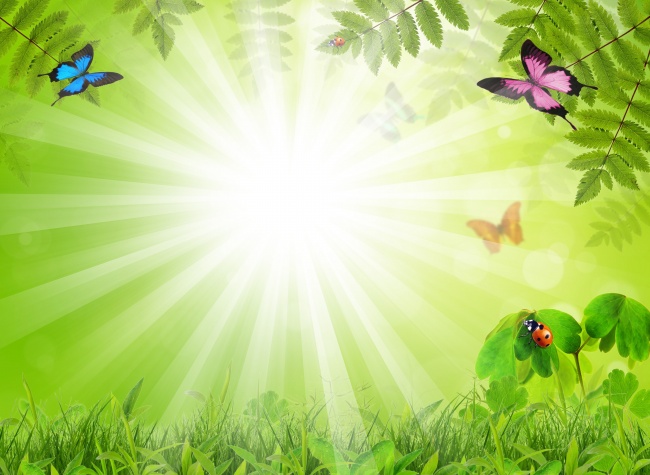 Цель игры:  развитие умения находить слова - антонимы.
Задачи игры:
учить понимать смысл антонимов, формировать навык их употребление в речи детей; 
упражнять в подборе антонимов;
развивать мышление;
количественное и качественное обогащение активного словаря антонимов через игровые упражнения.
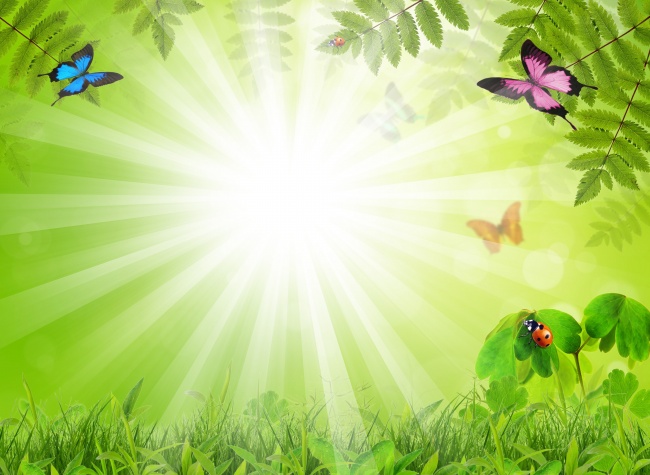 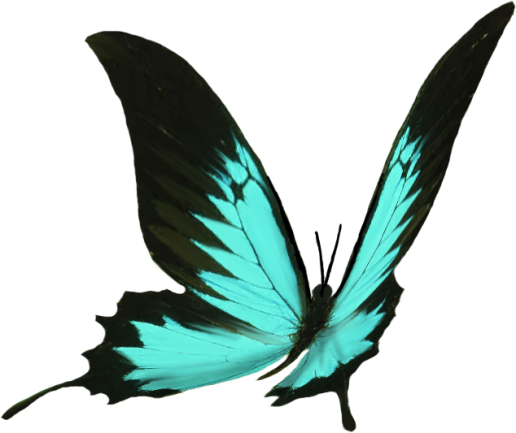 В избушке под деревомГномики жили.Работать умели     И крепко дружили
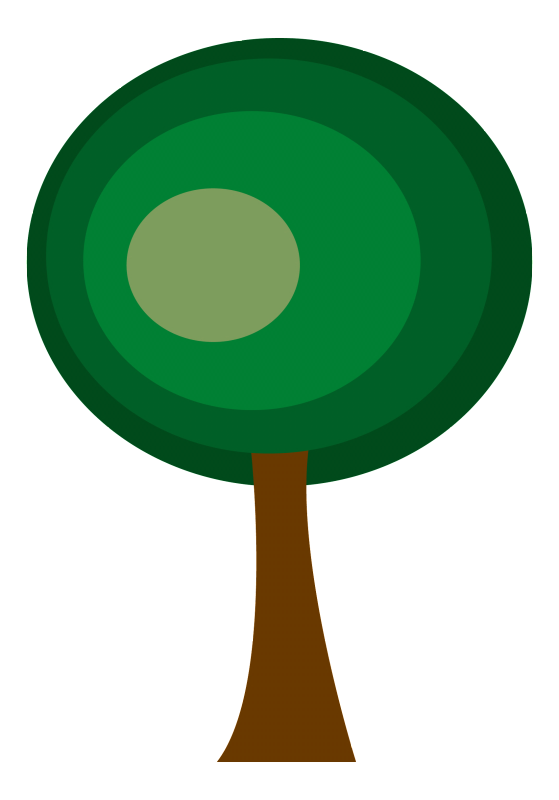 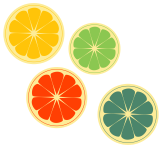 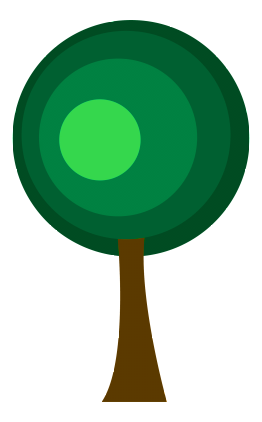 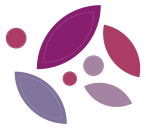 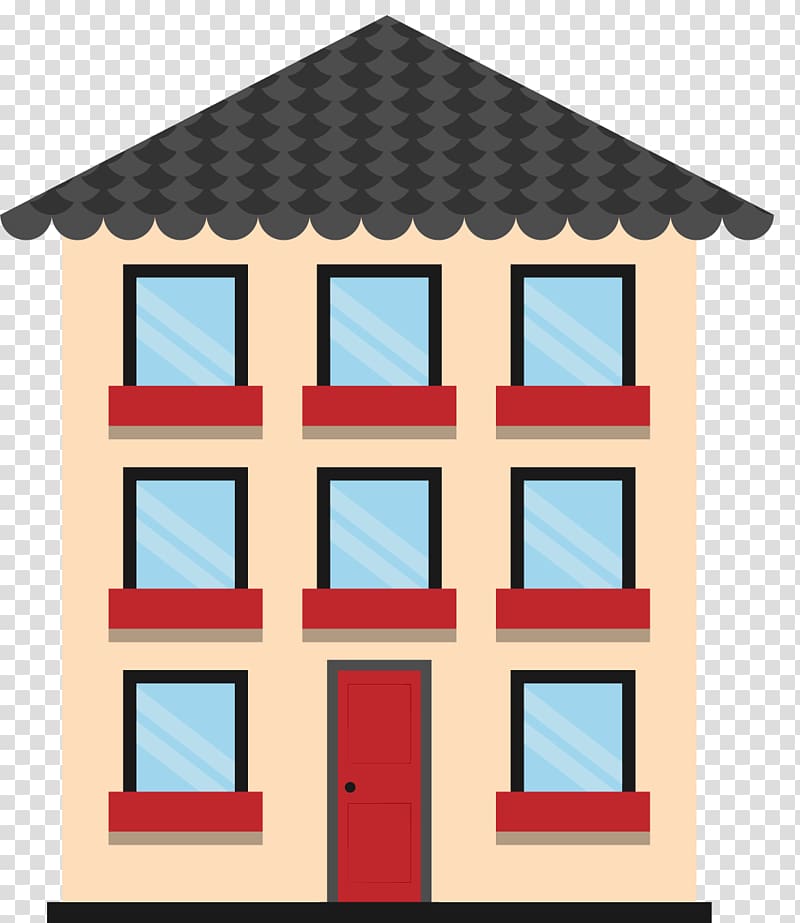 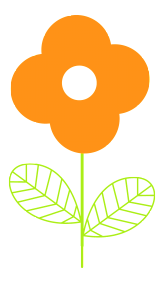 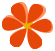 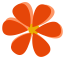 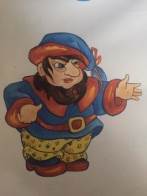 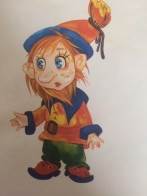 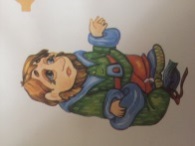 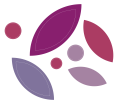 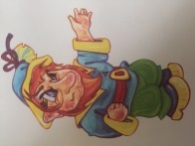 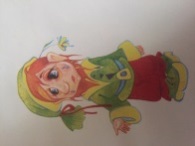 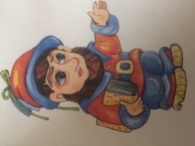 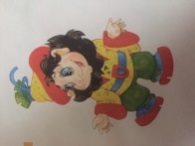 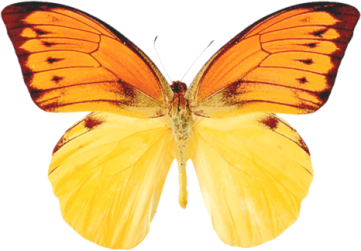 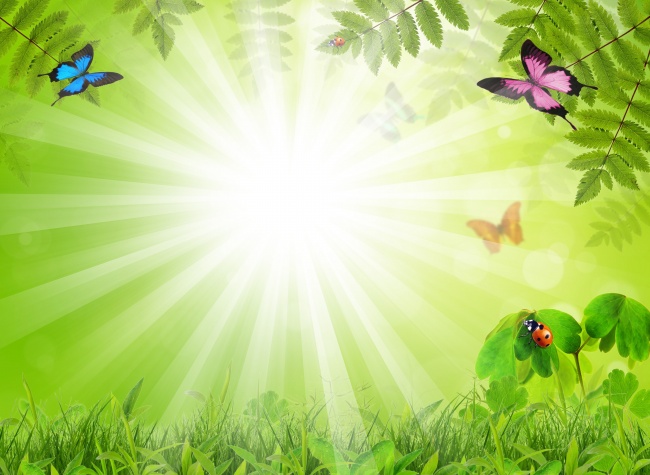 Смелый – с трусливым
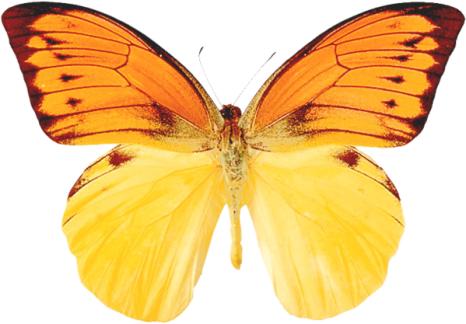 Смелый
Трусливый
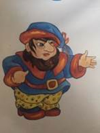 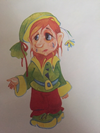 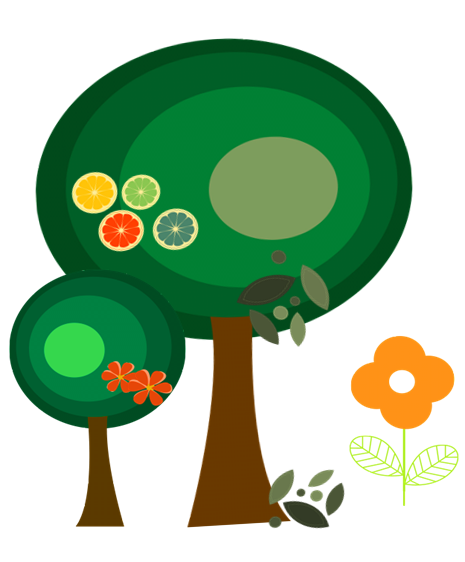 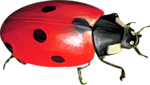 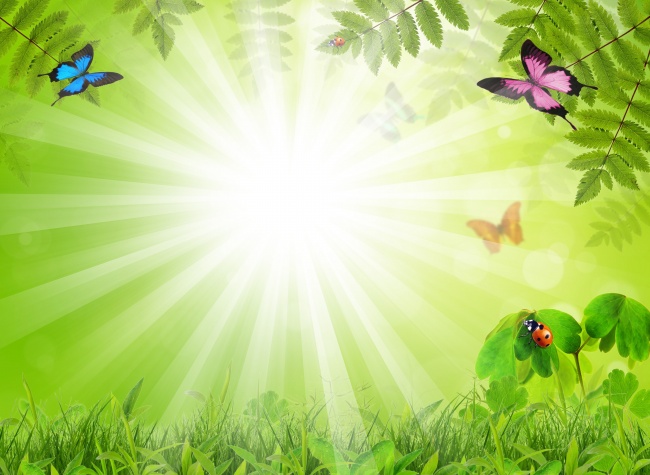 Грустный – с весёлым
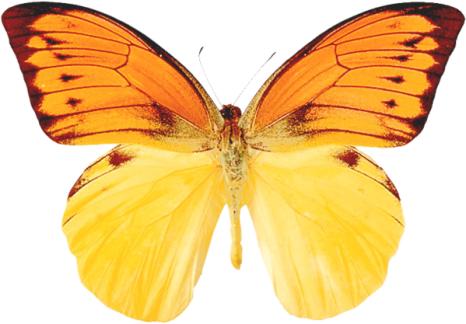 Грустный
Весёлый
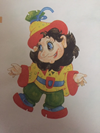 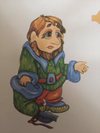 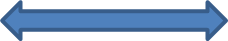 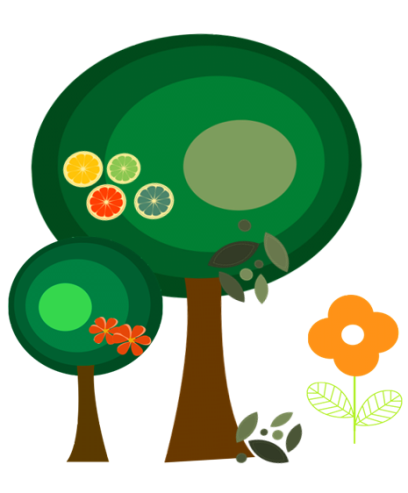 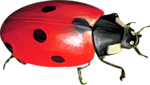 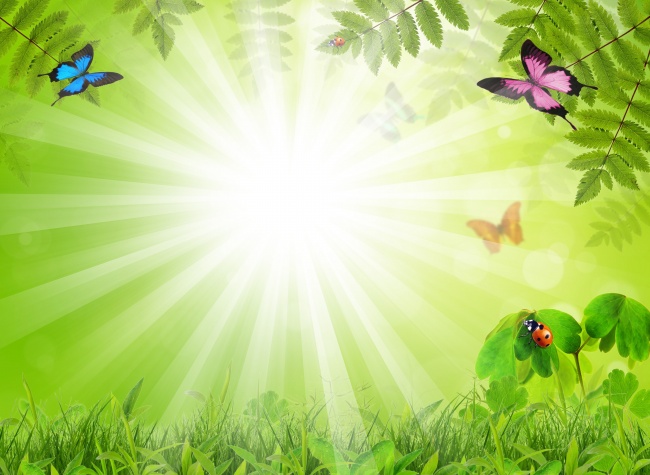 Злой – с добродушным
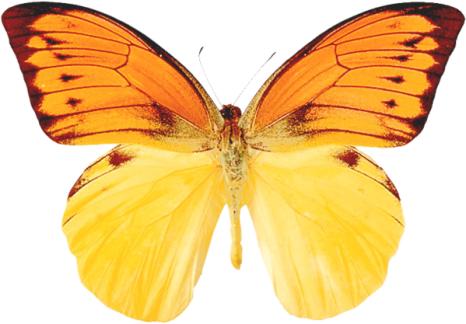 Злой
Добродушный
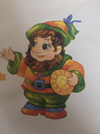 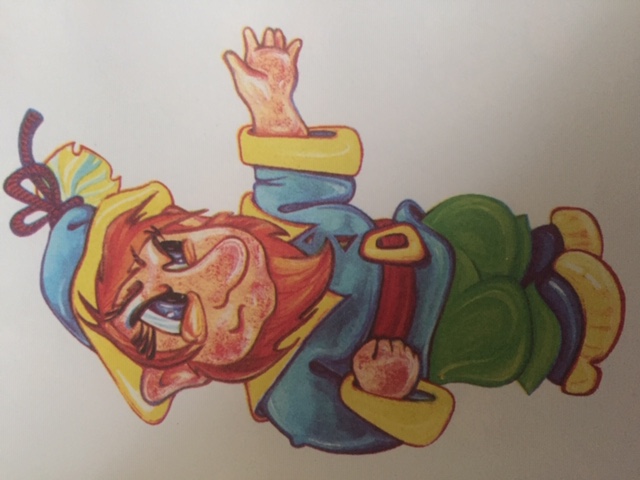 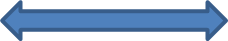 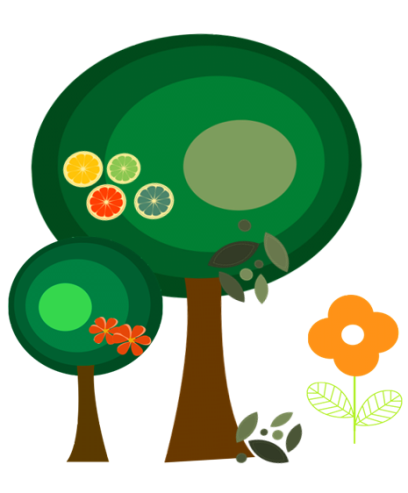 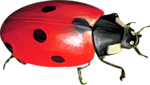 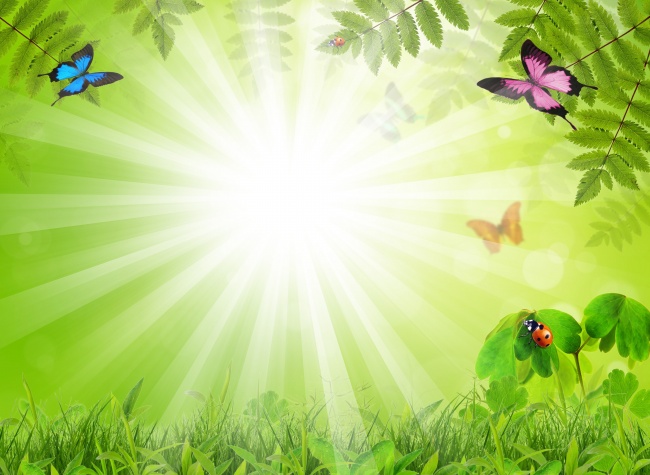 А умный – с глупцом!
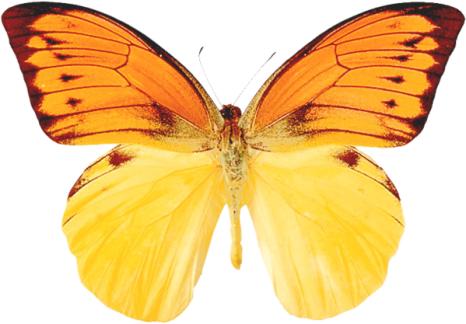 Умный
Глупый
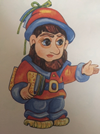 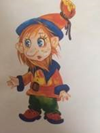 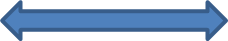 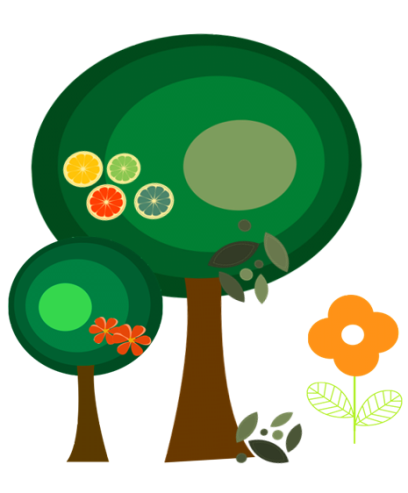 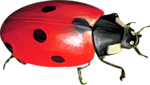 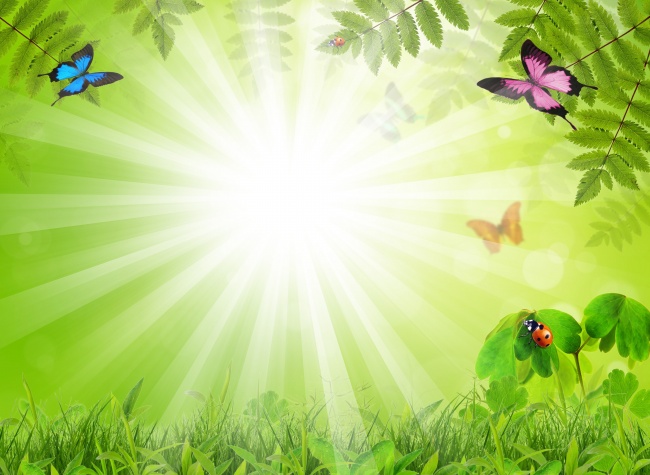 Гномы из леса к себе пригласилина праздник весёлый много гостей.Доброго лешего – Злую колдунью,
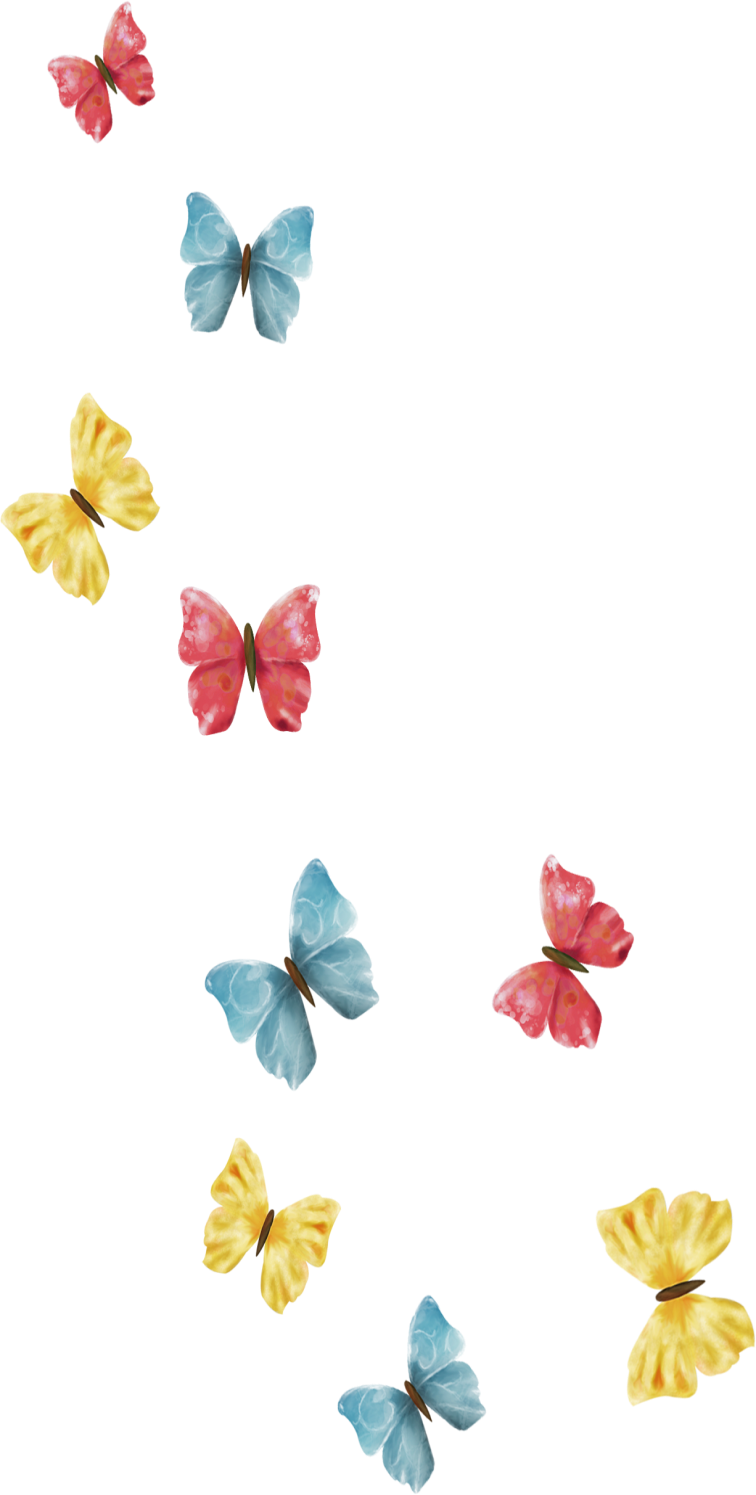 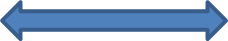 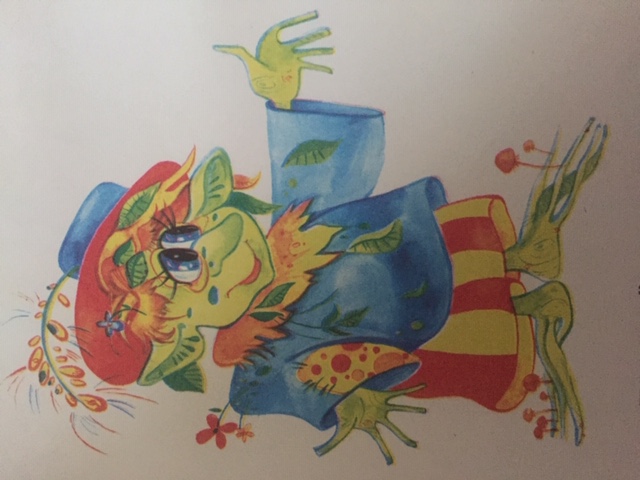 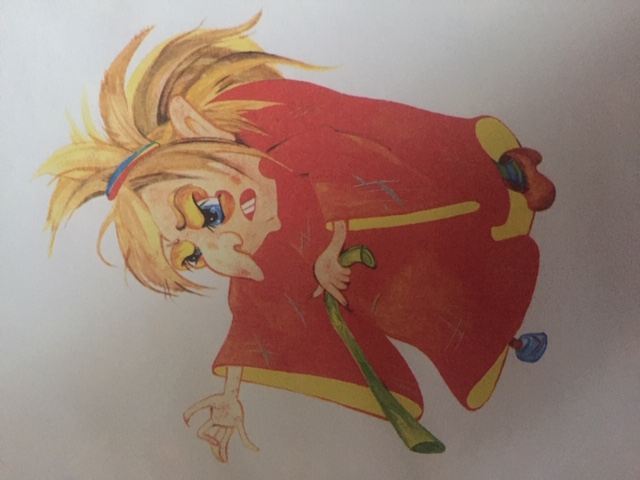 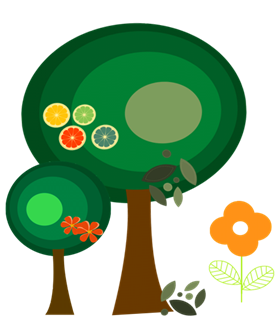 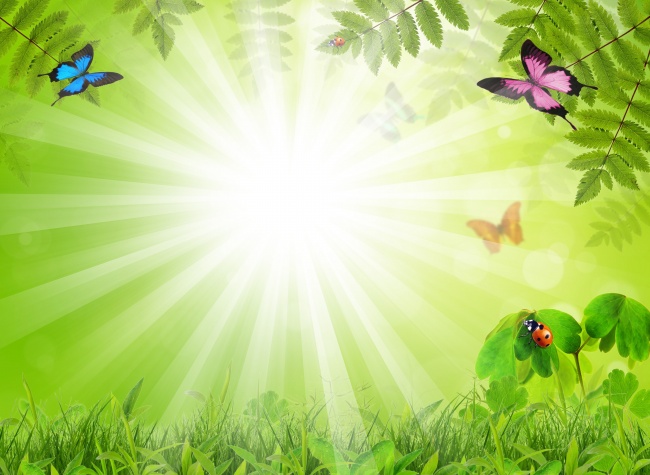 Гномы из леса к себе пригласилина праздник весёлый много гостей.Мудрого змея – Глупышку плясунью.
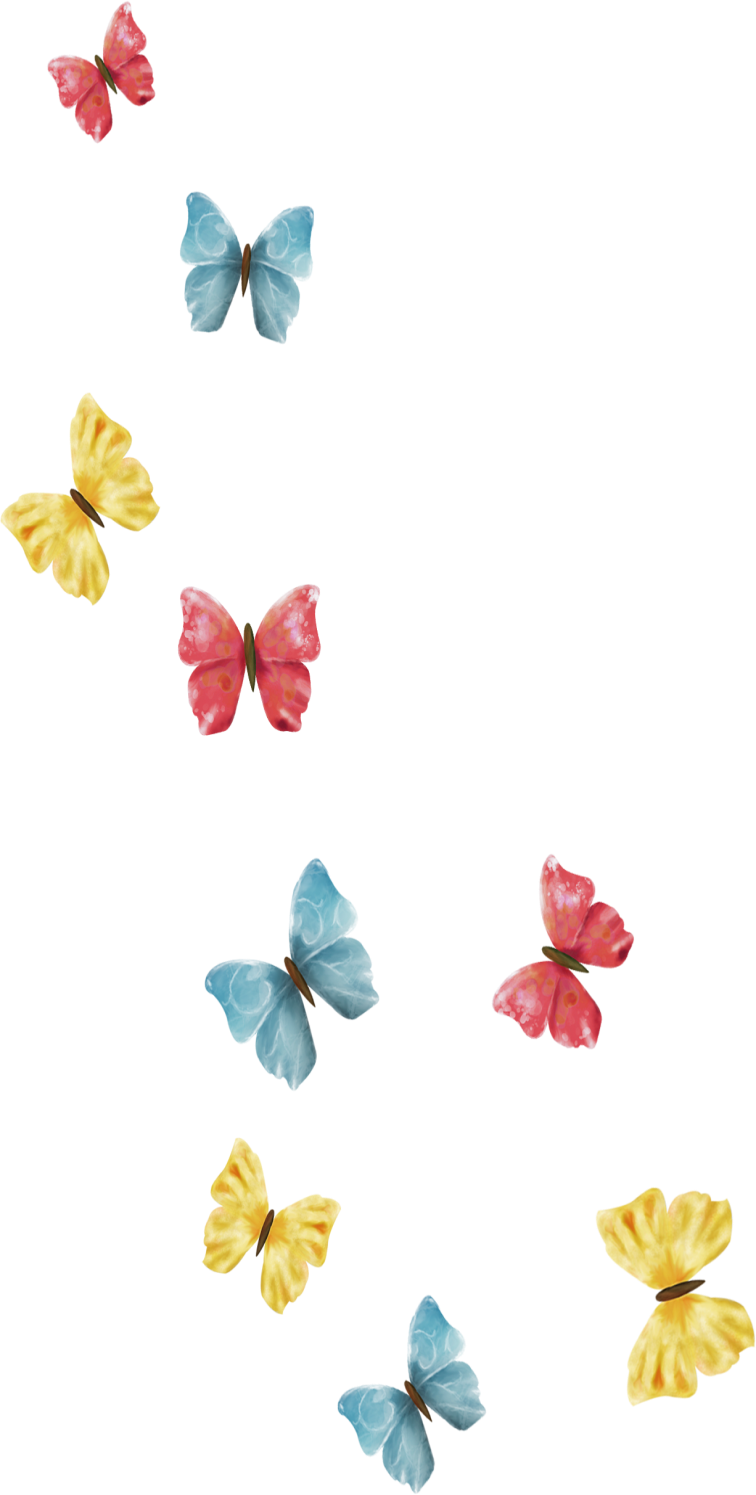 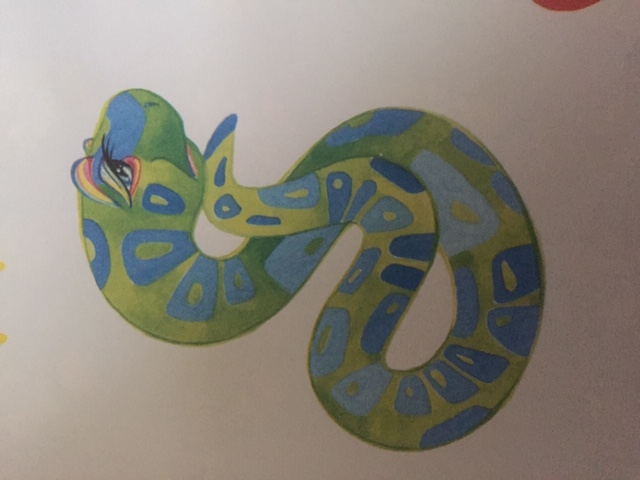 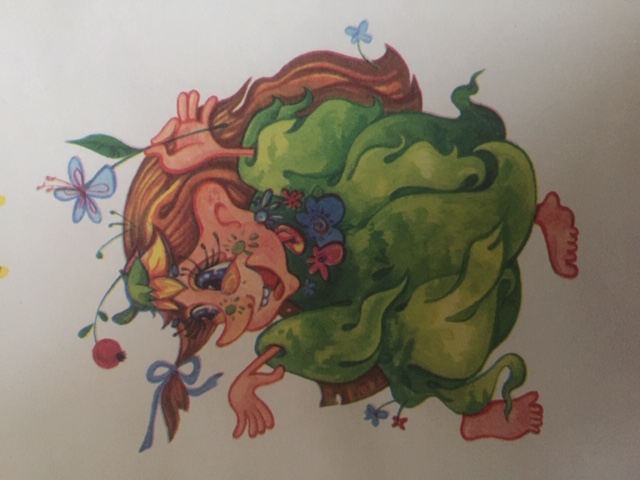 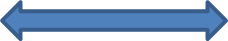 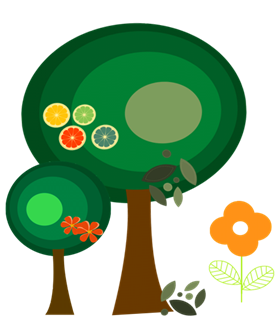 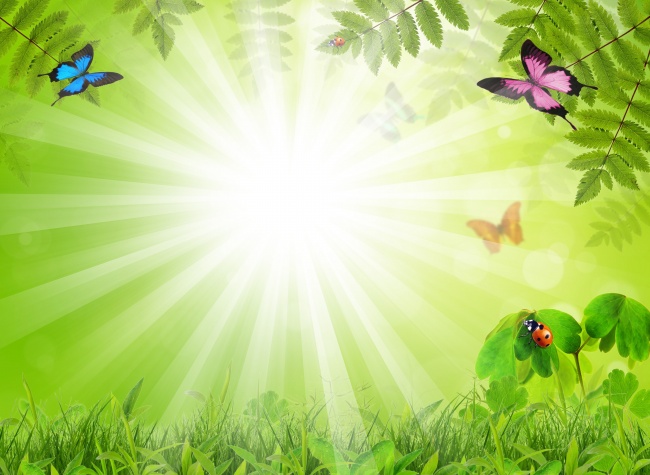 Гномы из леса к себе пригласилина праздник весёлый много гостей.Страшного Тролля – Дракона-милашку,
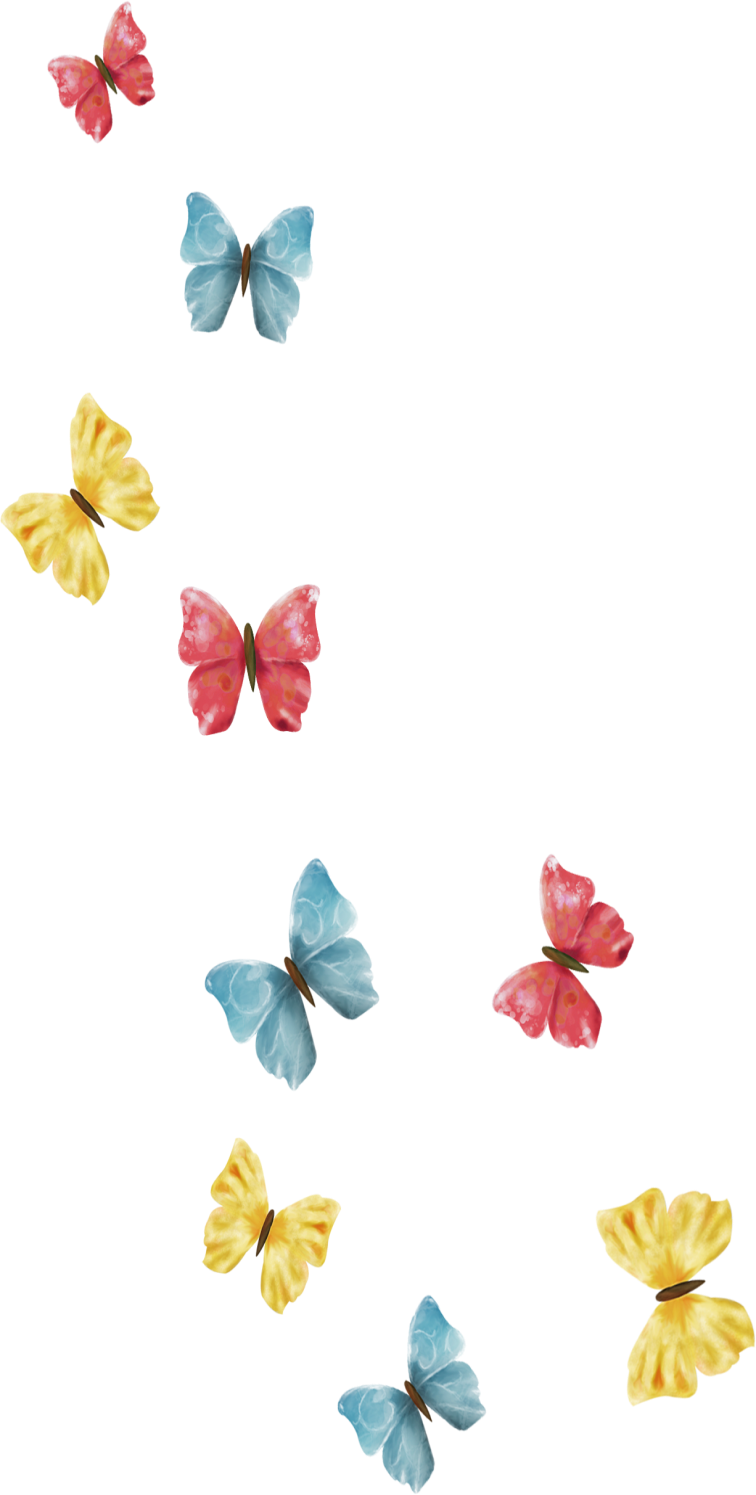 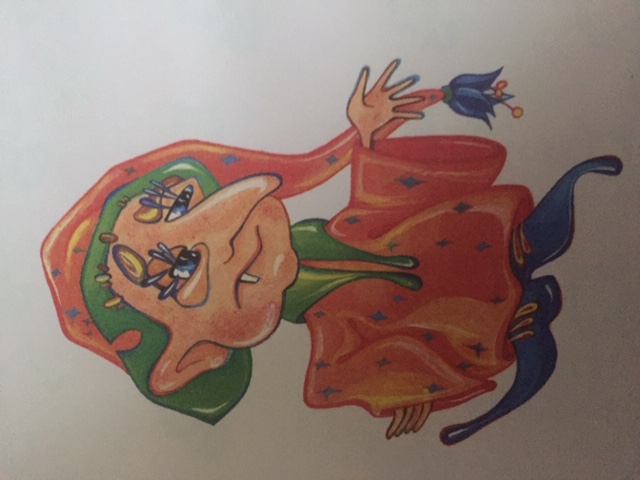 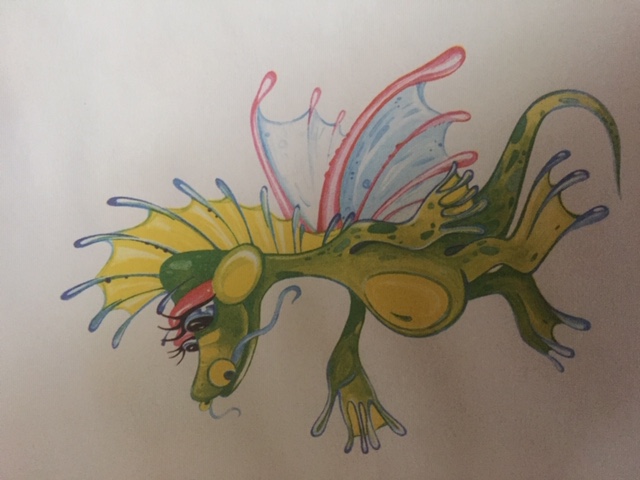 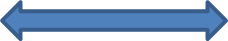 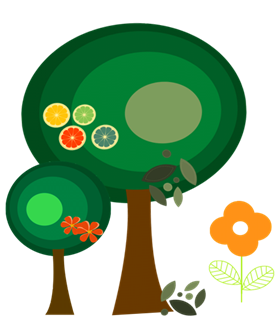 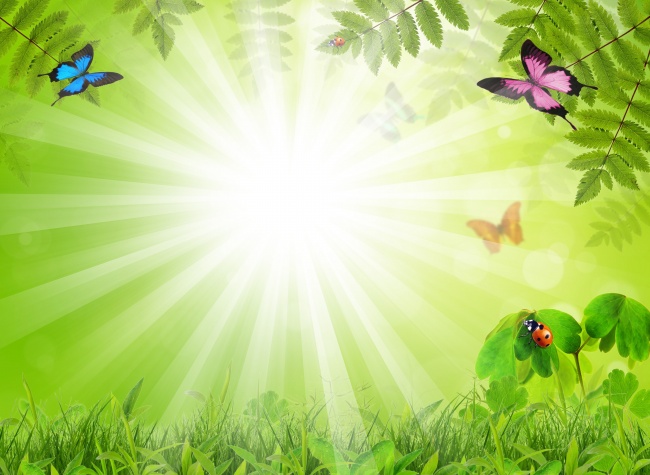 Гномы из леса к себе пригласилина праздник весёлый много гостей.Чёрта Грязнулю – Чистюлю в рубашке.
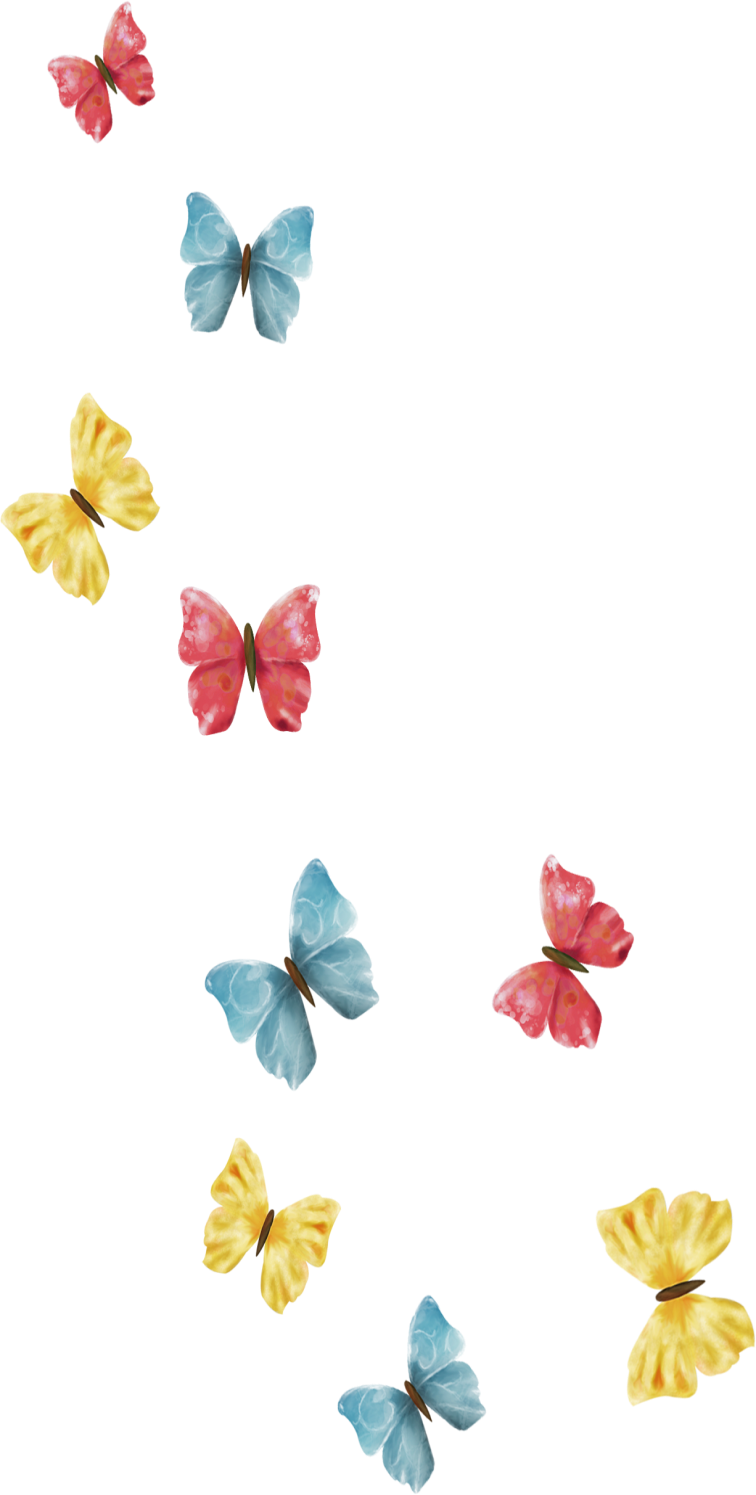 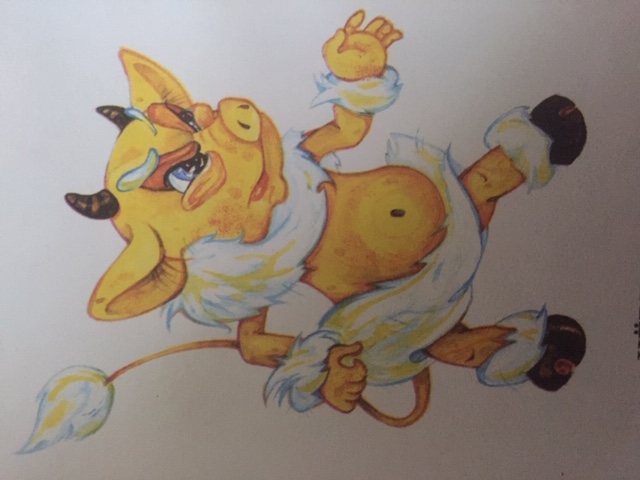 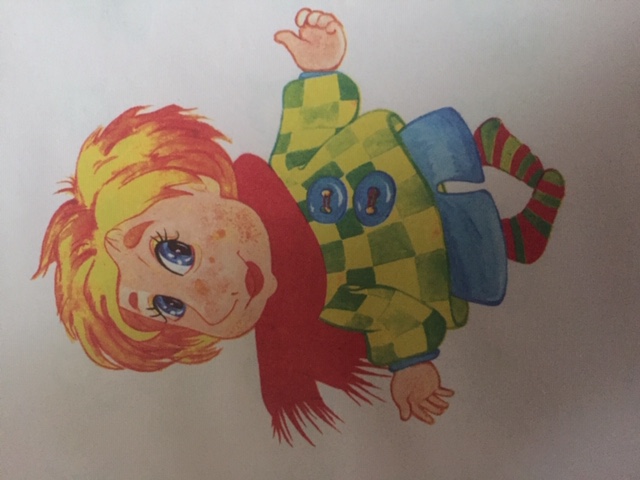 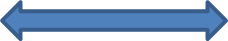 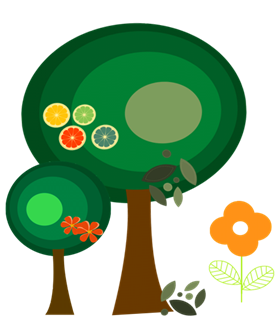 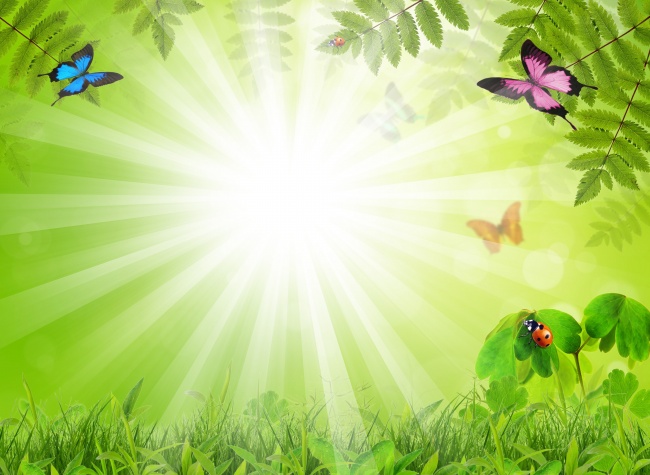 Из кладовой, где хранилось съестное,друзьям принесли угощенье лесное.
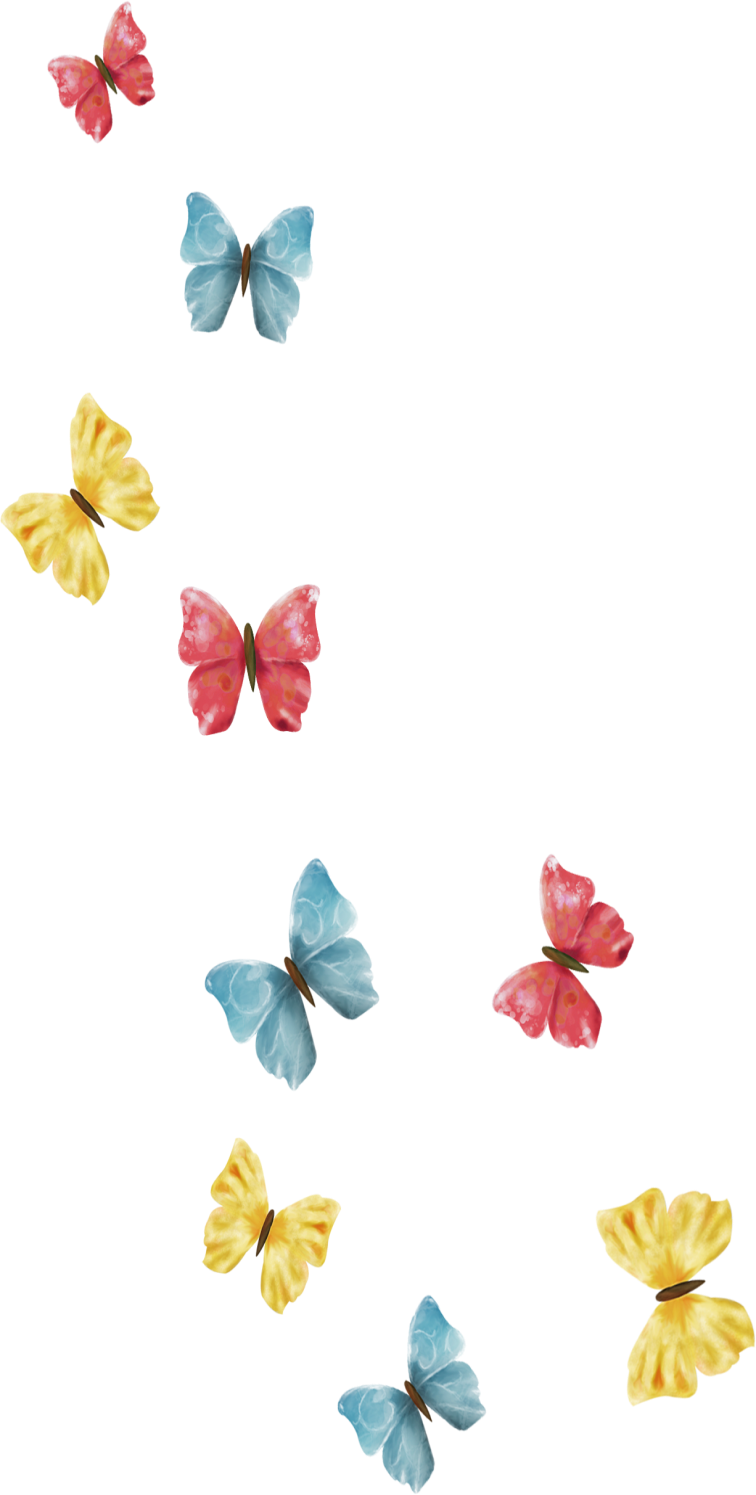 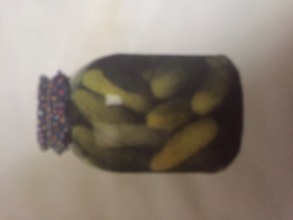 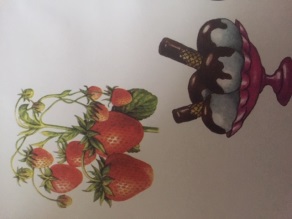 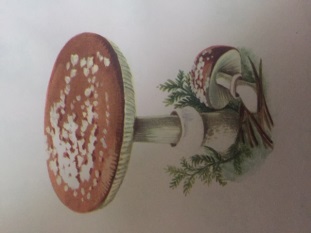 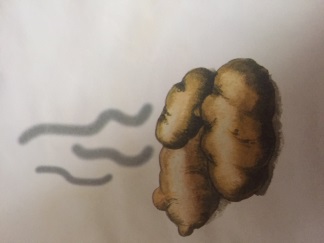 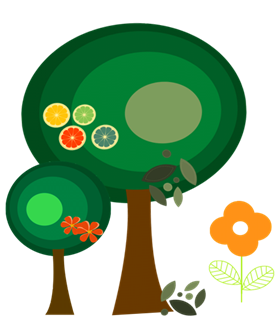 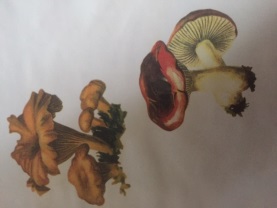 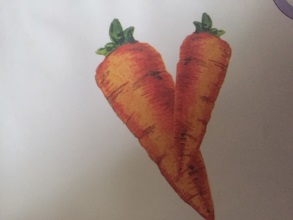 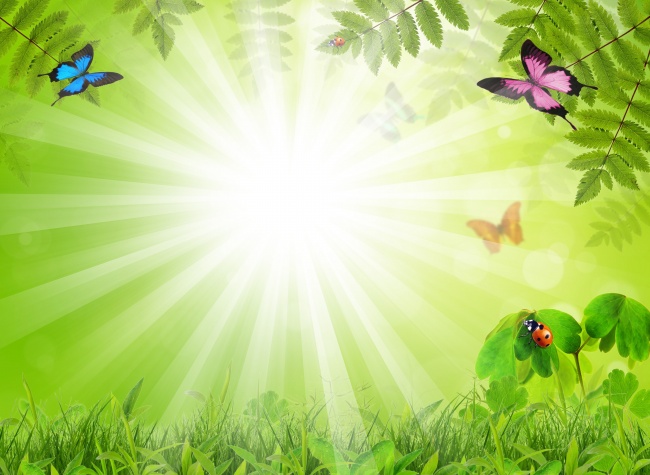 Вредное – полезное,
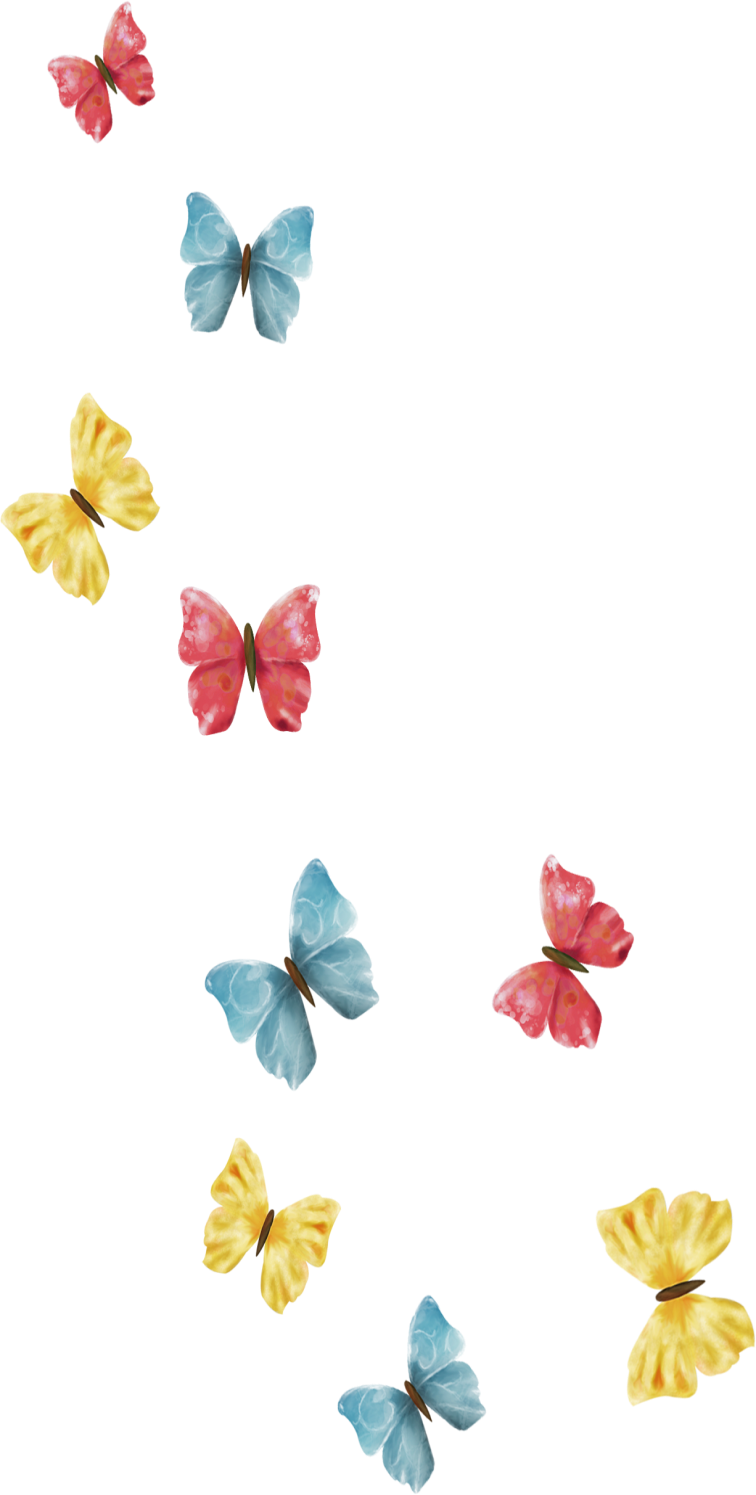 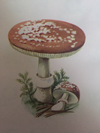 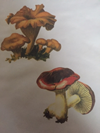 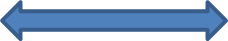 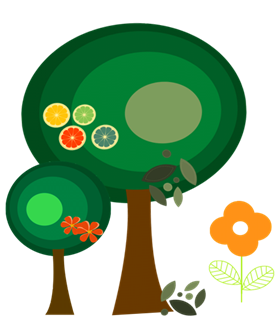 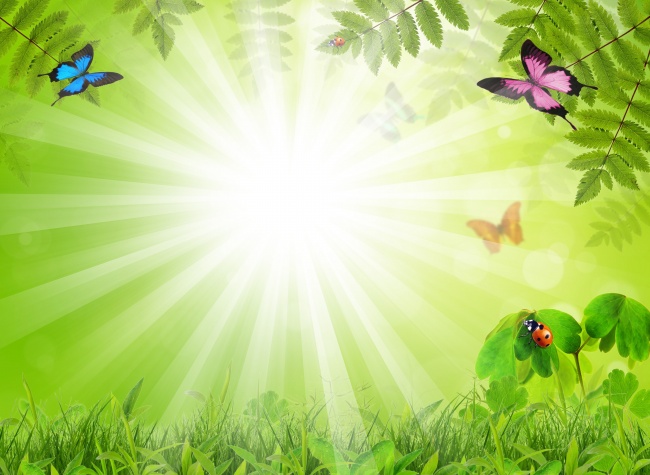 Сладкое - солёное,
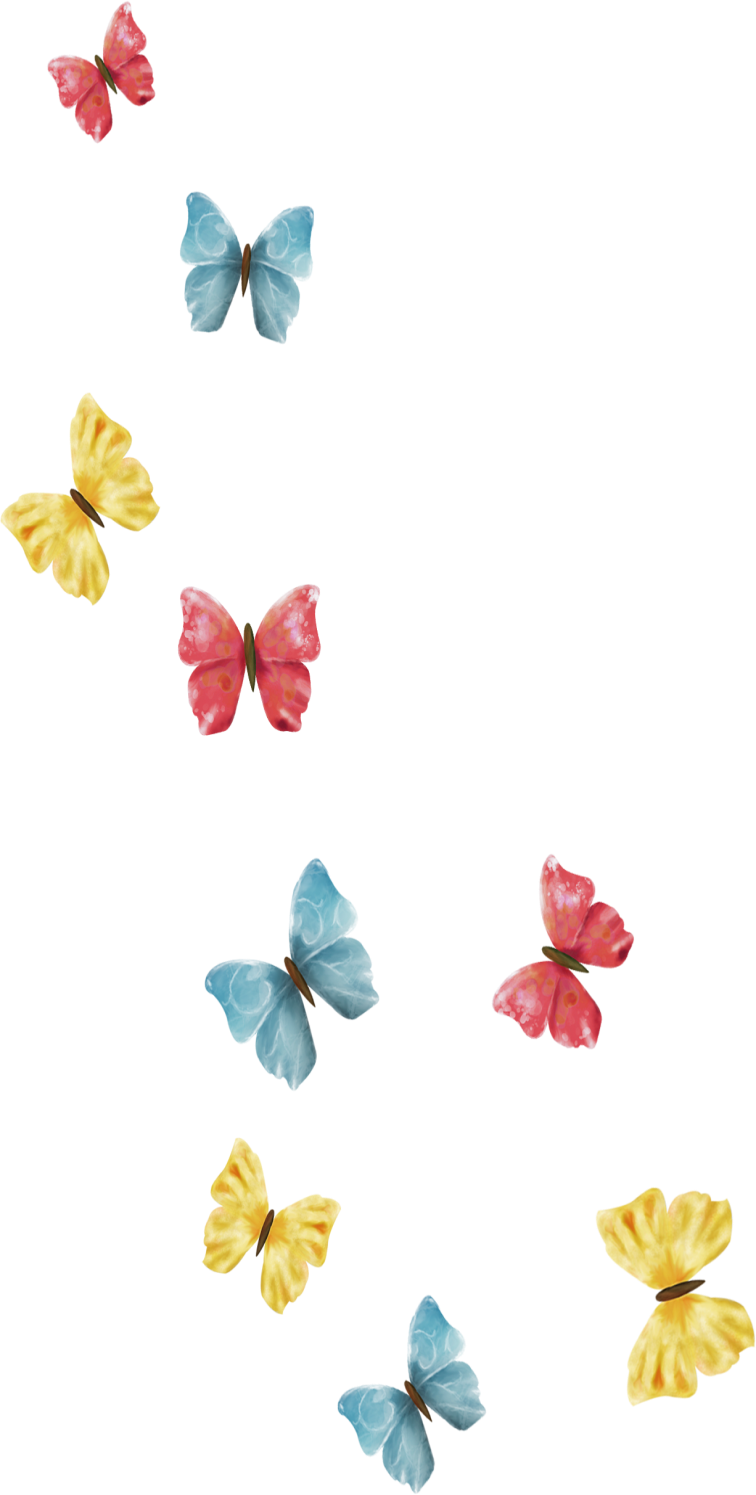 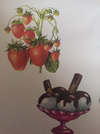 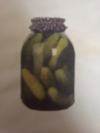 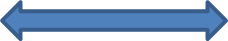 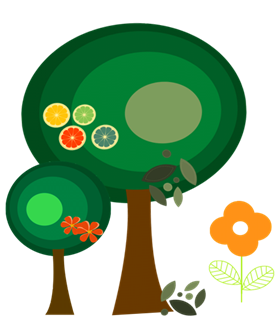 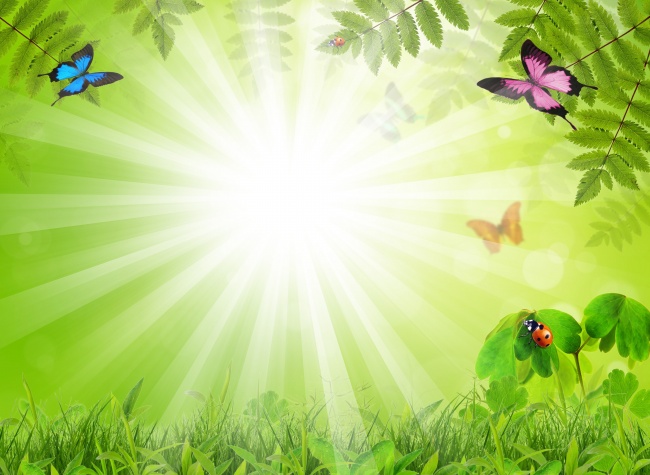 Сырое и варёное.
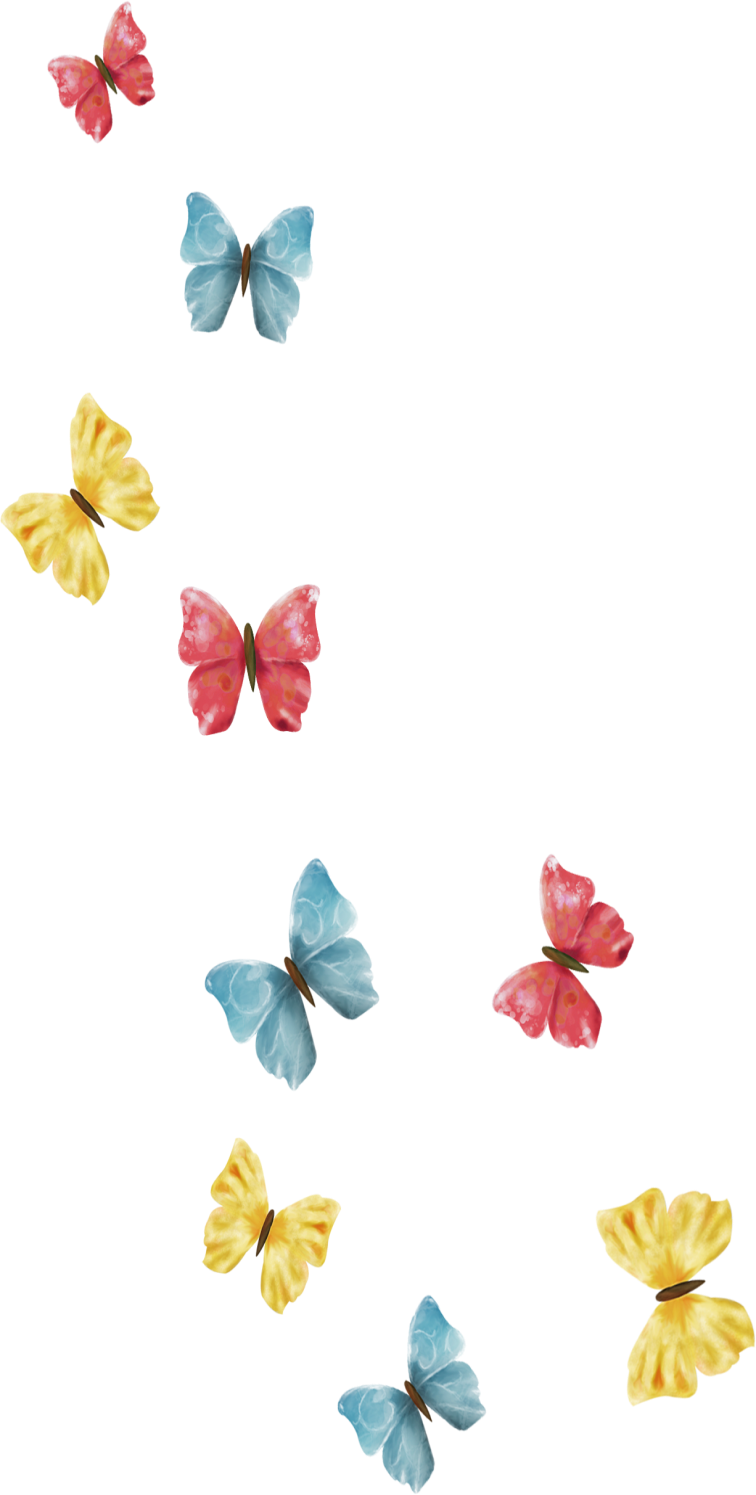 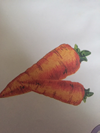 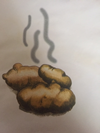 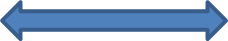 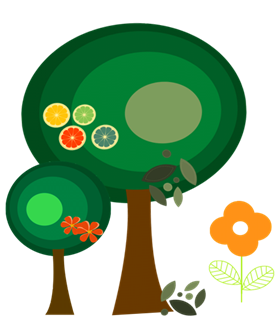 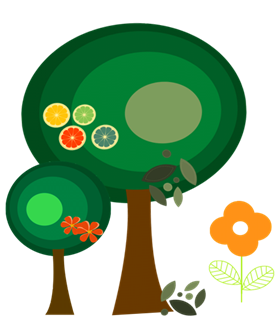 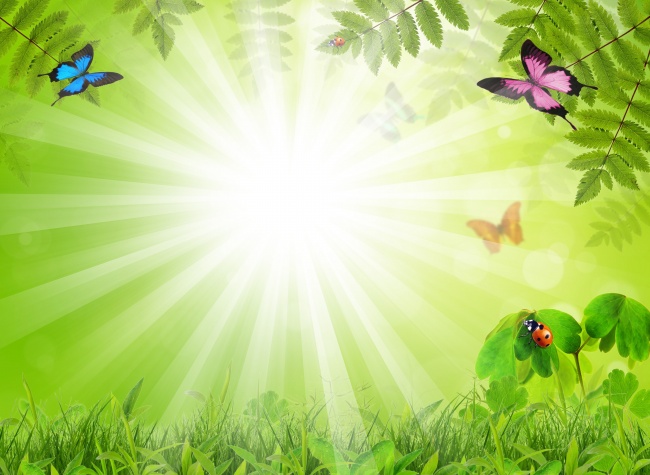 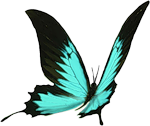 Шумные гости ели и пили,
      А вечерком по домам заспешили.
      Гномы друзей до ворот проводили,
      Рукой помахали и спать пошагали.
      А самый весёлый их лица тайком
      На двери в чулан начертил угольком.

     Вот их портреты. Друзья, посмотрите
     И перед зеркалом изобразите:
     Грусть и улыбку, горе и смех –
     Снова увидите гномиков всех!
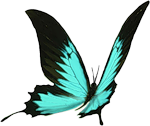 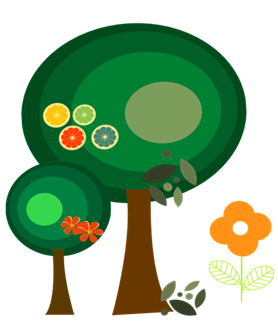 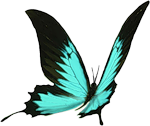 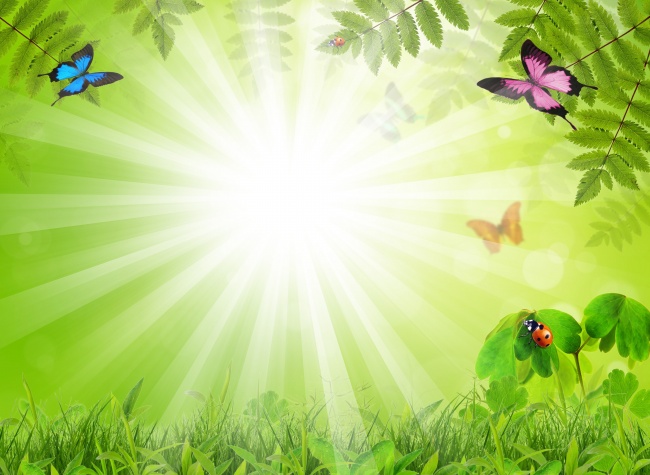 Картинки эмоций
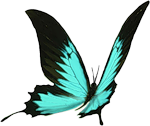 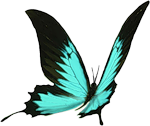 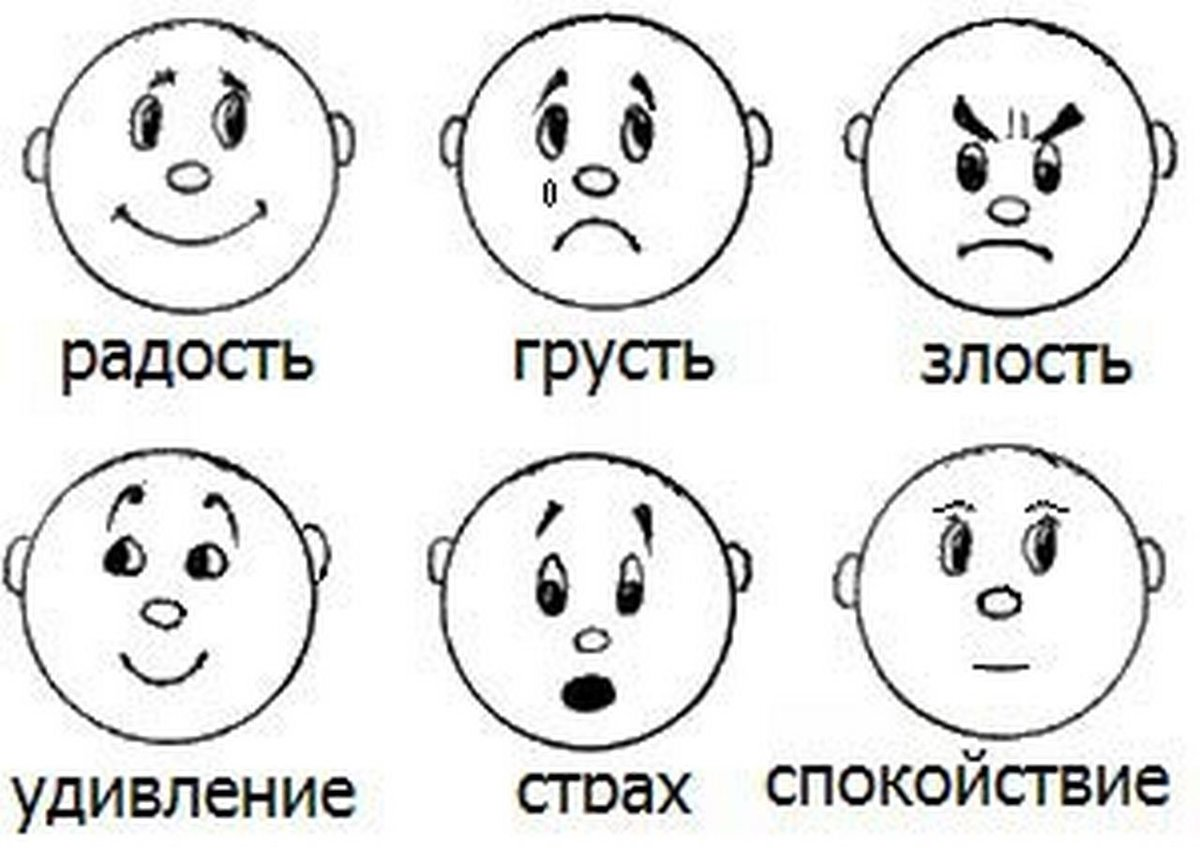 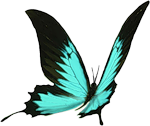 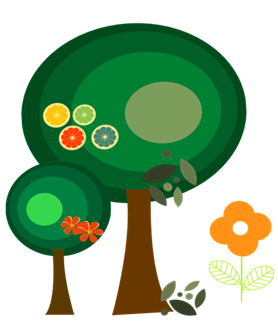 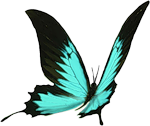 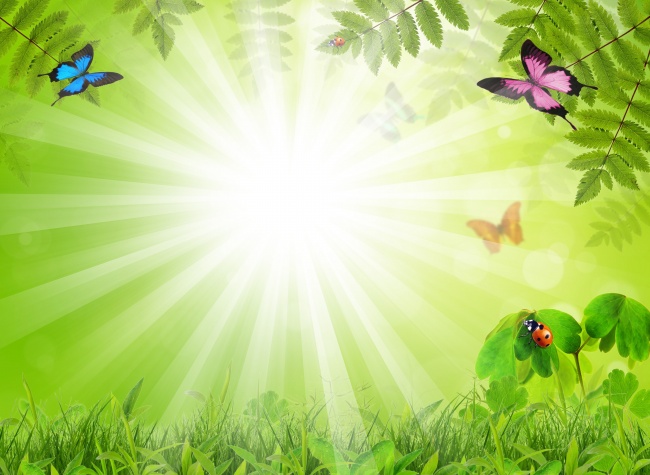 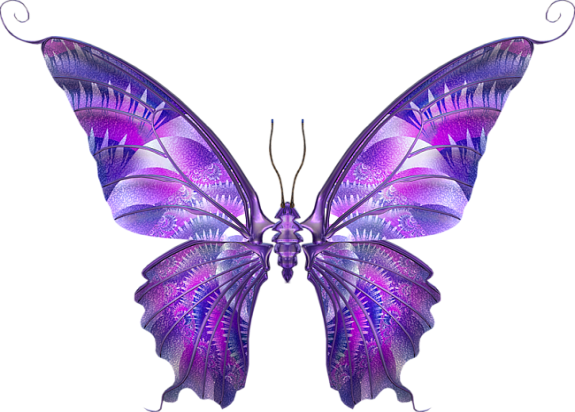 До новых встреч!
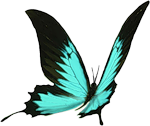 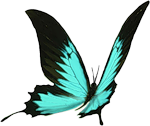 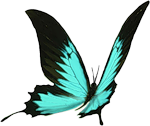 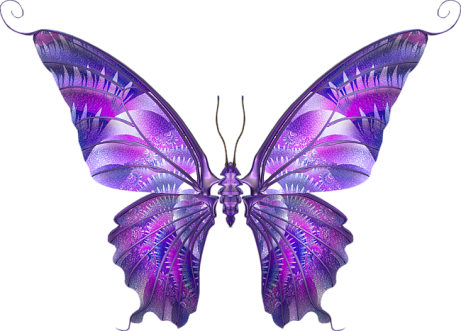